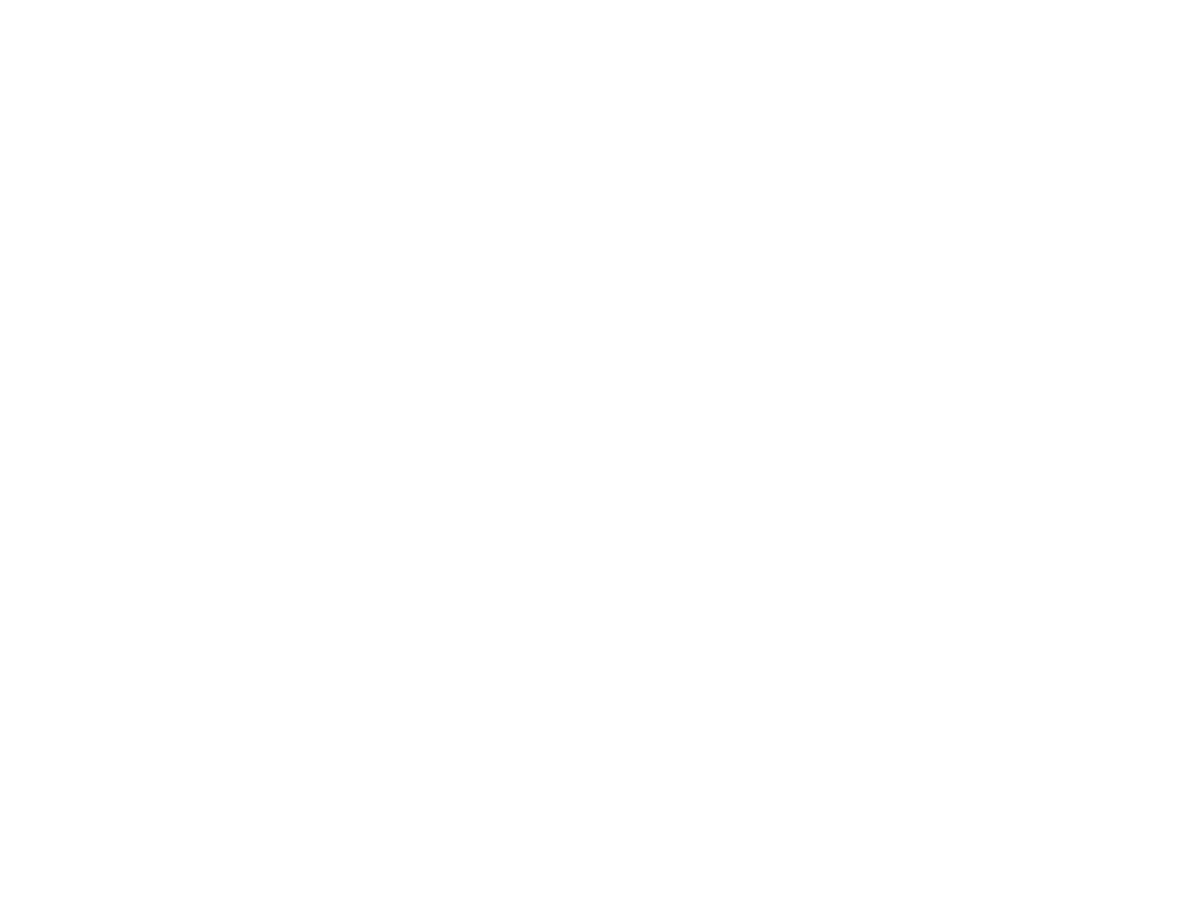 The UK Education System & Pathways to Oxbridge & G5 Universities
Why Study in the UK?
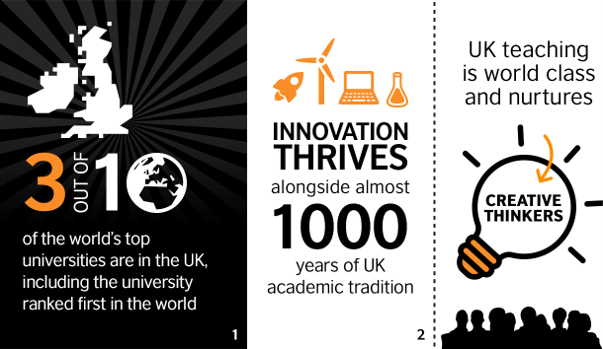 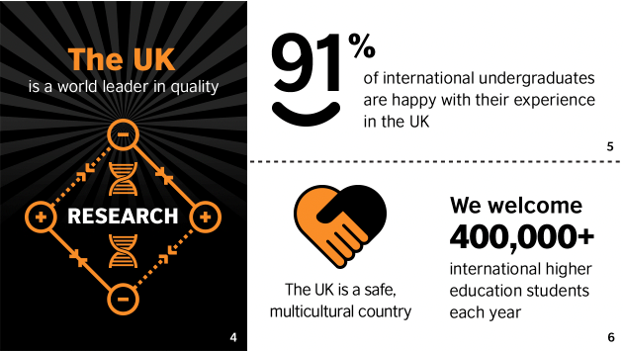 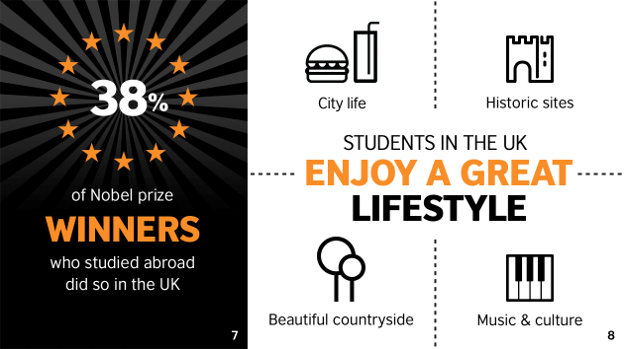 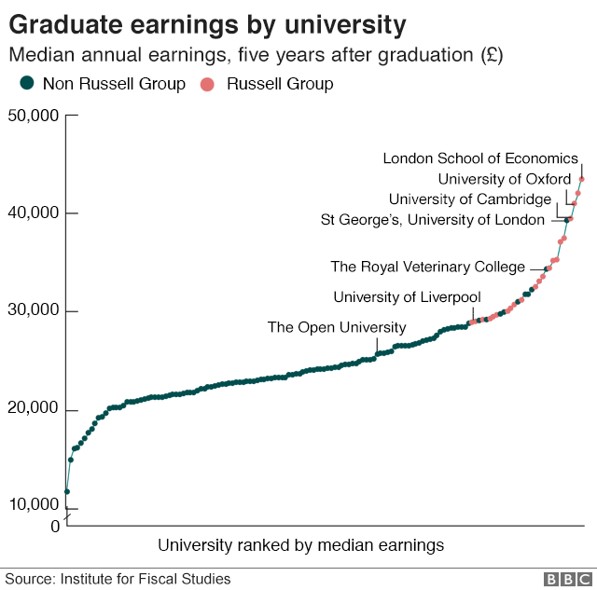 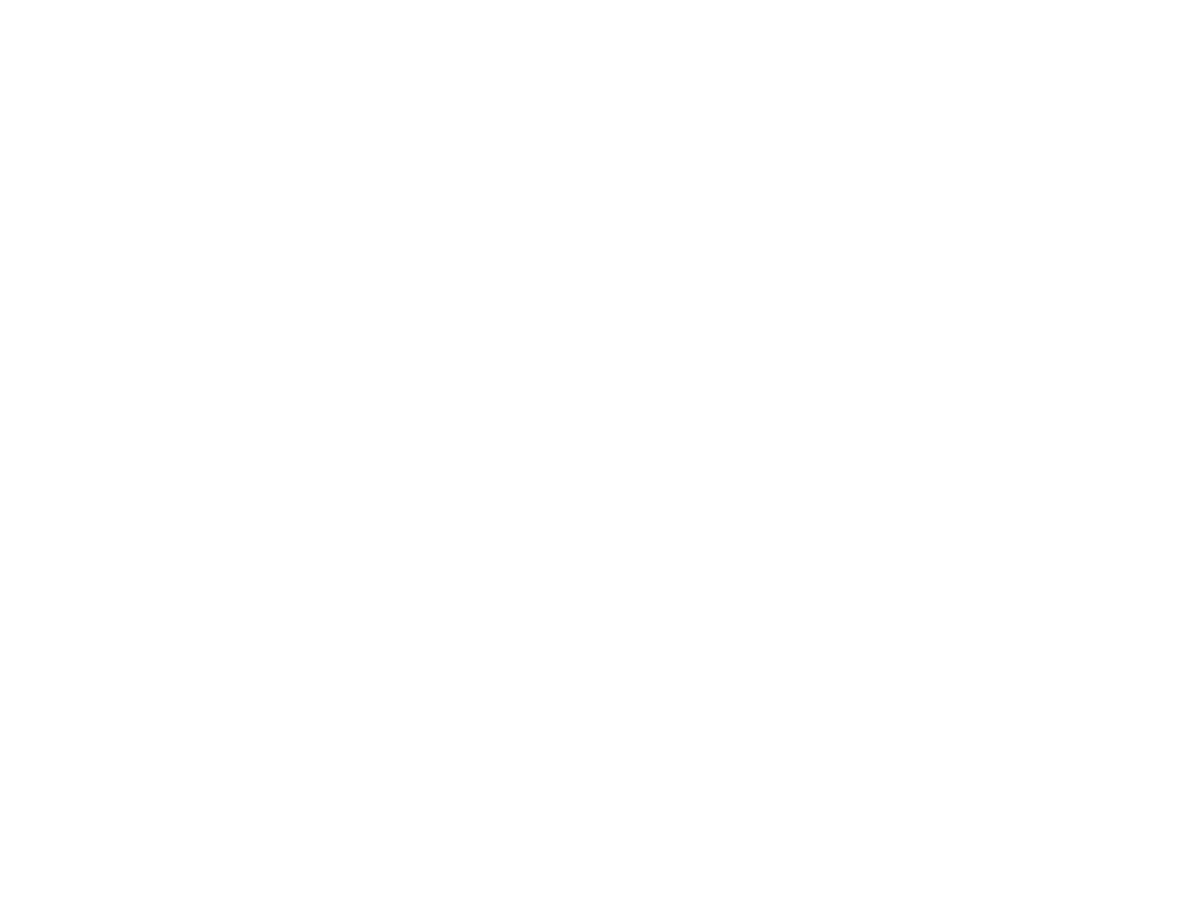 Extension & Enrichment Programme
Oxbridge, G5, & Medicine Applications
What are Oxford & Cambridge looking for?
“I think the common denominator that I find at Oxford is the ability to think deeply... It's the ability to look at anything - whether it's a newspaper article, a piece of research or an object - and instinctively start considering the theory behind it, the potential impacts on a wider level, your own position and thoughts about it, what other people might think... It's the ability to absolutely refuse to take things at face value.”
Head of Admissions, Oxford University
Is Oxford or Cambridge the right university for me?
Cambridge & Oxford will only accept students with top academic results 
Only 20% of applicants successfully obtain a place at Oxbridge
90% of successful applicants to Oxford achieve a minimum of A*AA at A-Level
40% of successful applicants to Oxford achieve A*A*A* or better at A-Level
97% of successful applicants to Cambridge achieve a minimum of A*AA at A-Level
60% of successful applicants to Cambridge achieve A*A*A* or better at A-Level 
Students applying to Oxbridge will usually need to sit additional tests, submit written work, and attend an interview 
Studying at Oxford & Cambridge can be an intense, stressful and pressurised experience.
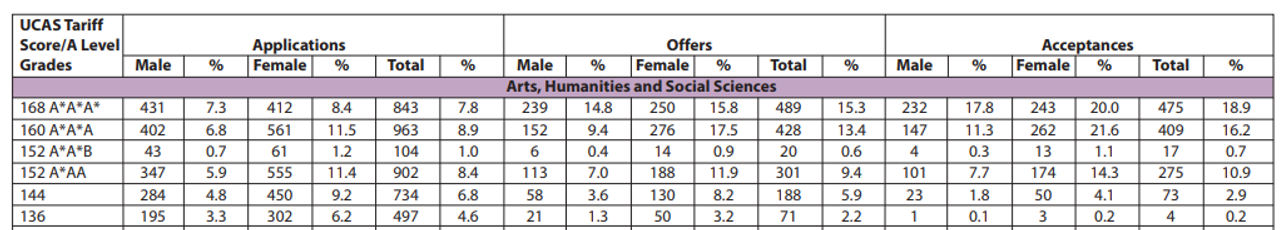 What do successful applications have in common?
Hard-work 

Determination

Excellent Grades

In depth subject knowledge

Luck
“I find that the harder I work, the more luck I seem to have.”
Thomas Jefferson
Understanding the application process
Understanding the application process
Early Preparation- Middle School
When: Year 11

Do: 
Work Hard, 
Achieve consistent results across all subjects, 
Begin nurturing an academic interest in your favourite subjects.

Don’t: 
Think that universities make offers based only on A-level predictions

Things to do

Read International & British Newspapers
Listen to Podcasts & Lectures online
Begin to read around your subject, look out for easily accessible journals & magazines: Science Daily, National Geographic, Smithsonian, Wall Street Journal, The Economist, History Today etc.
Successful applicants typically have a high proportion of A & A* Grades… higher grades can help to make your application more successful.
University of Oxford
Choosing Your School/College and  A-Level Subjects
When: Summer Years 11-12

Do: 
Choose ‘facilitating’ subjects, 
Choose Subjects you like & are good at, ask for advice. 
Choose subjects that naturally support each other (Humanities vs Science).

Don’t: 
Choose subjects that you have struggled with at GCSE. 
Choose subjects just because they have a reputation for being easy. 
Choose more subjects than necessary.
Things to Consider
“By choosing facilitating subjects at advanced level, you will have a much wider range of options open to you at university.”
Russell Group Informed Choices Brochure
Enrichment Programme
Successful applicants to Oxford and Cambridge have a broad range of knowledge across many subject areas. The Enrichment programme aims to:
Expose students to new ideas
Help students to understand their subjects in a wider context
Inform students about future careers and pathways
Examples of available presentations
Extension Programme
"We're looking for students who are intelligent - very interested in their subject and who can demonstrate their interest“


Mike Nicholson - Oxford University, Head of Undergraduate Admissions
Designed by an array of Cambridge & Oxford Professors & Admissions Staff the Extension Programme provides one-to-one tutorials focusing on five crucial aspects of your application:


Academic Performance

Subject knowledge

UCAS Applications

Entry Tests

Interview Preparation
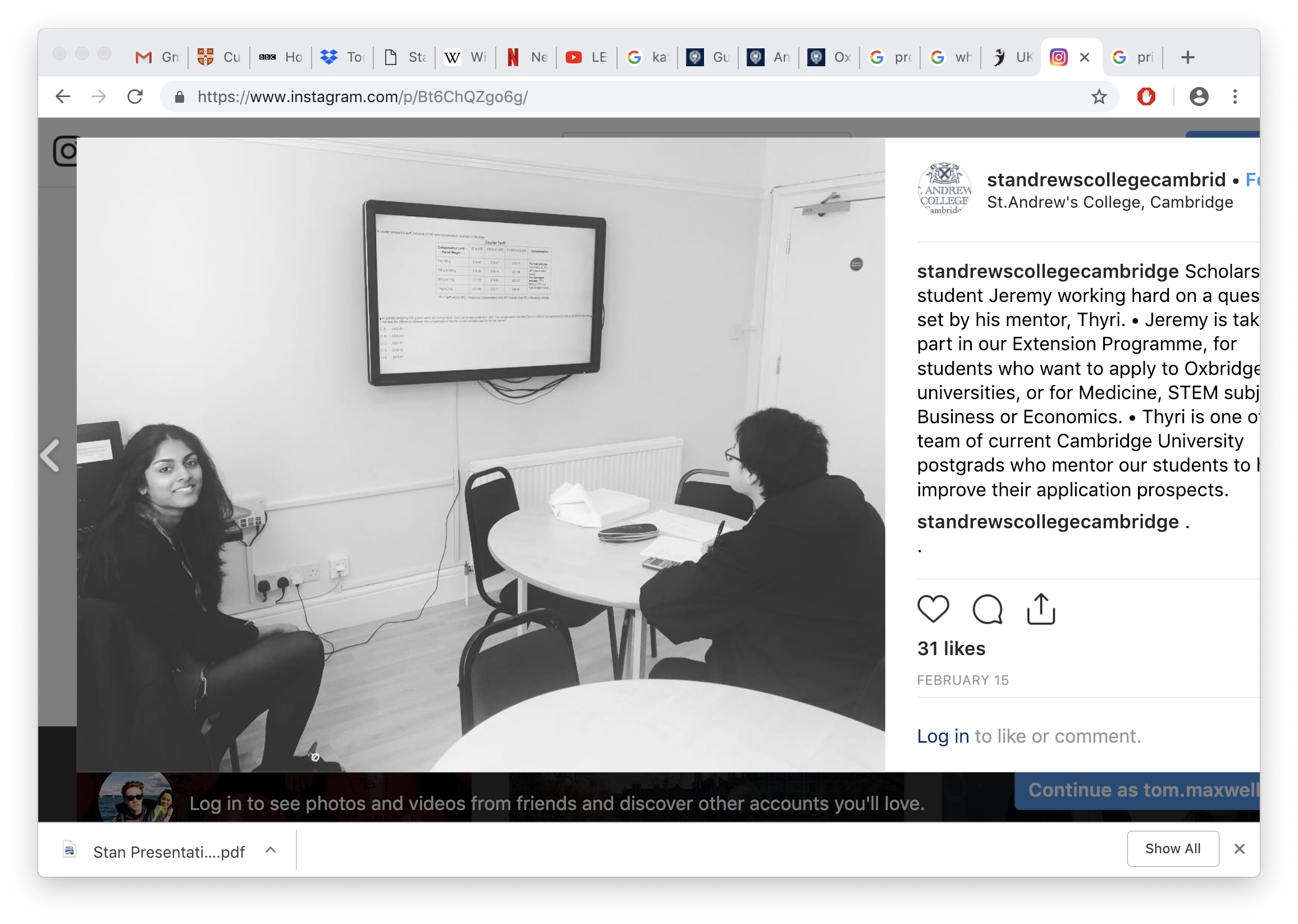 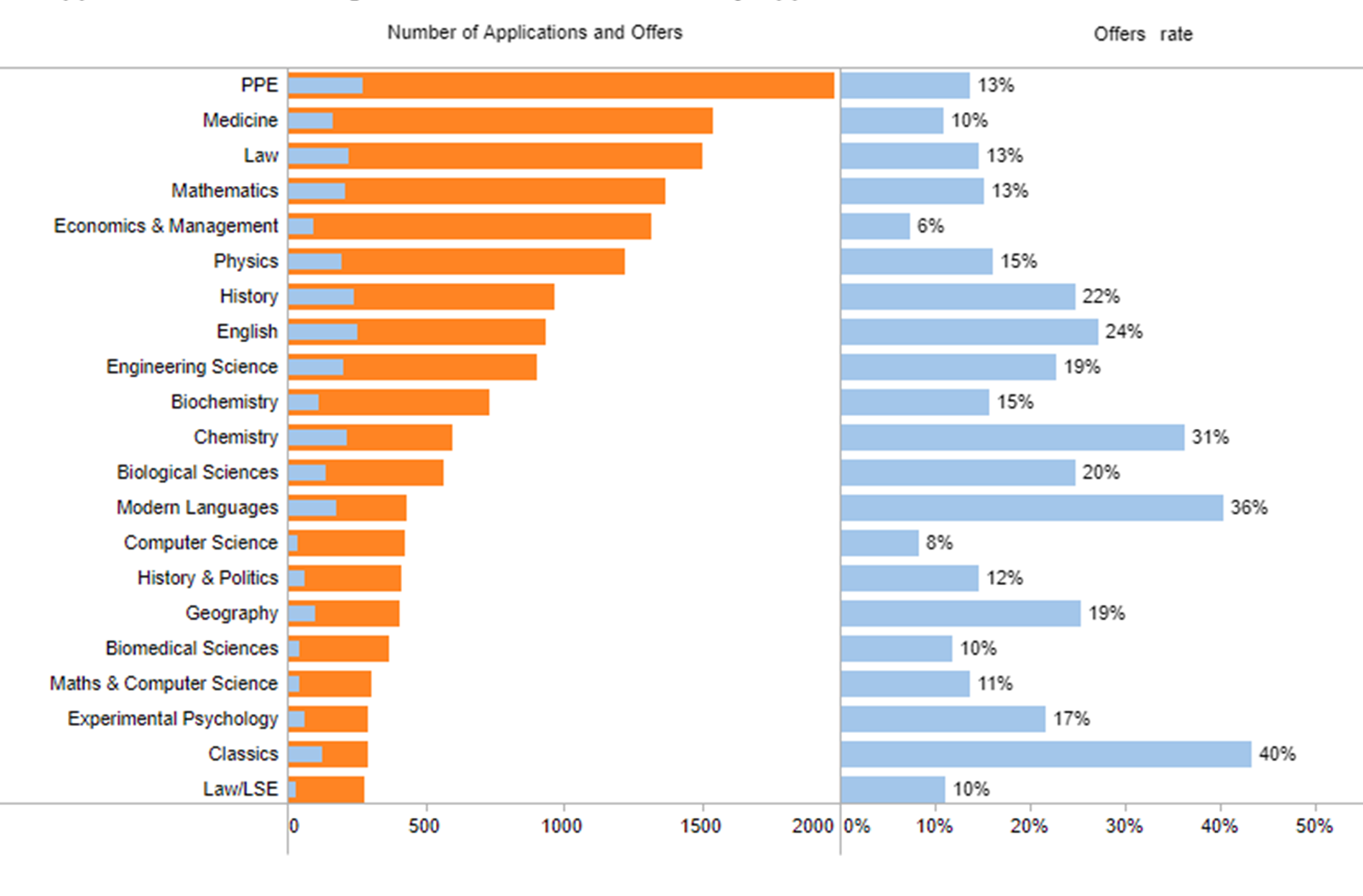 Wider Reading
Reading is an absolutely essential form of preparation. You need to read widely and in-depth. Knowing the school syllabus is not enough. You should be able to think and talk about ideas beyond the scope of school work and above the level of your peers.‘Dr Sean Buckley
It is crucial to carry out wider reading. Over the course of The Extension Programme you’ll be taught how to approach academic material, to read reflectively, and to formulate your own opinions.
Essay Competition & Prizes, and Extended Projects
“Competitions play a role in motivating students to perform and excel and offer a lot more reward than just the winning prize. Competitions offer a chance for participants to gain substantial experience, showcase skills, analyse and evaluate outcomes and uncover personal aptitude. Competitions also encourage students to adopt innovative techniques and develop their ideas and skills.”
Good University Guide
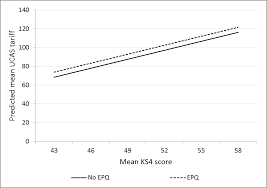 When?: Year 12, January onwards (two years before you intend to begin university)
Why: Essay Competitions offer a great way to stand out on your personal statement, as well as providing good talking points for your interview.
Work Experience
When: throughout the year before you apply to university (usually during year 12)
Do: try to get varied experience in more than one place especially if you are applying for a vocational course, keep notes about the experience 
Don’t: dismiss anything as “irrelevant”: there will be transferrable skills from everything you do

Key: Medicine, Dentistry, Law, Engineering
“Work experience can add considerable clout to a student’s CV, and if they’re thinking of applying to uni, some professional credibility will look great on their UCAS personal statement.”

UCAS Website
College & University Choice
When?: In the summer of year 12 (to attend an Open Day)
 Do: Attend open days, research thoroughly
Don’t: Form opinions based on hearsay
Oxford and Cambridge are unusual in that they are collegiate universities. This means that, as well as choosing which university you would like to apply to, you also need to pick a college at that university. 
Different colleges have different characteristics:
Location
Formality
Results
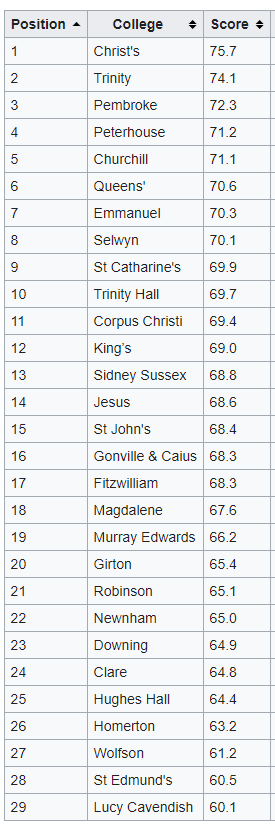 College & University Choice
Tomkins table 2019
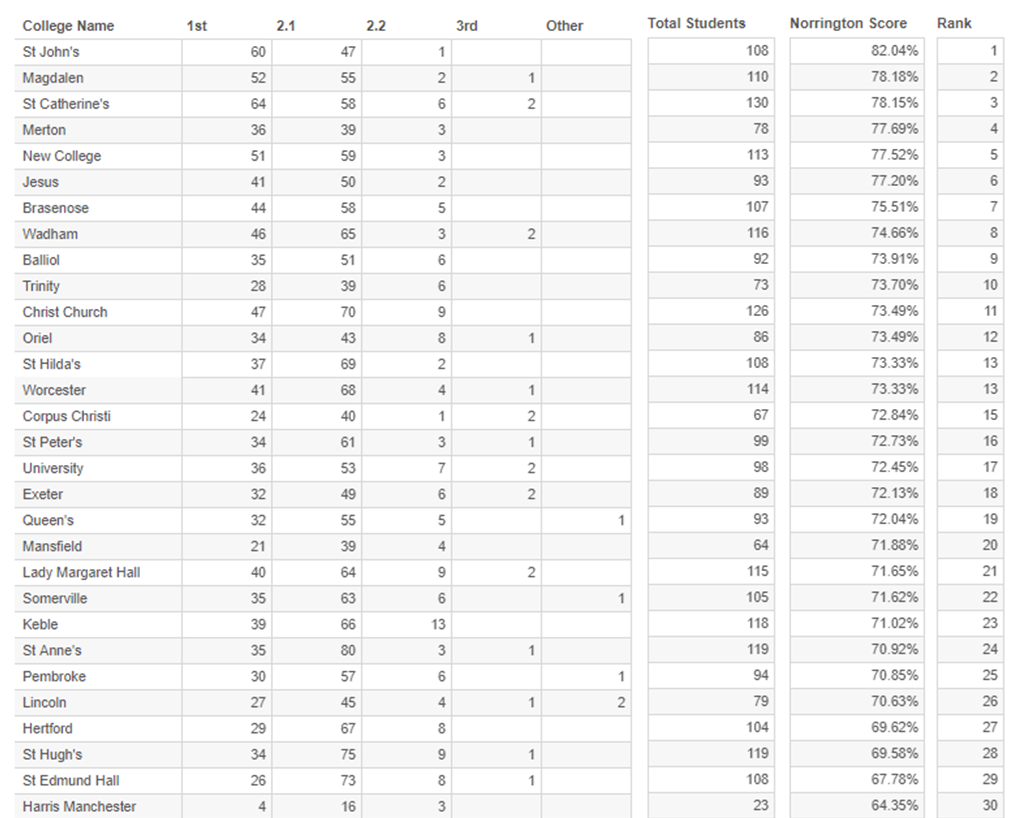 College & University Choice
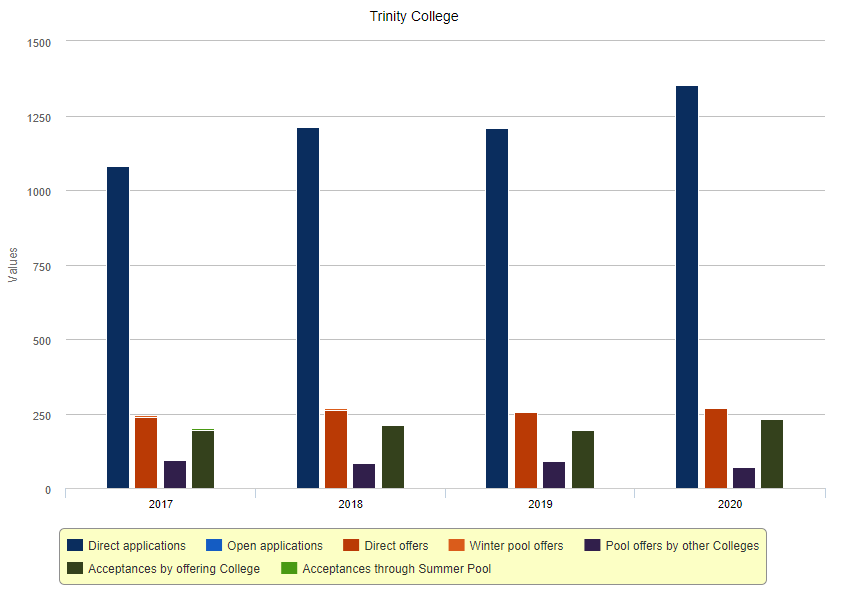 College & University Choice
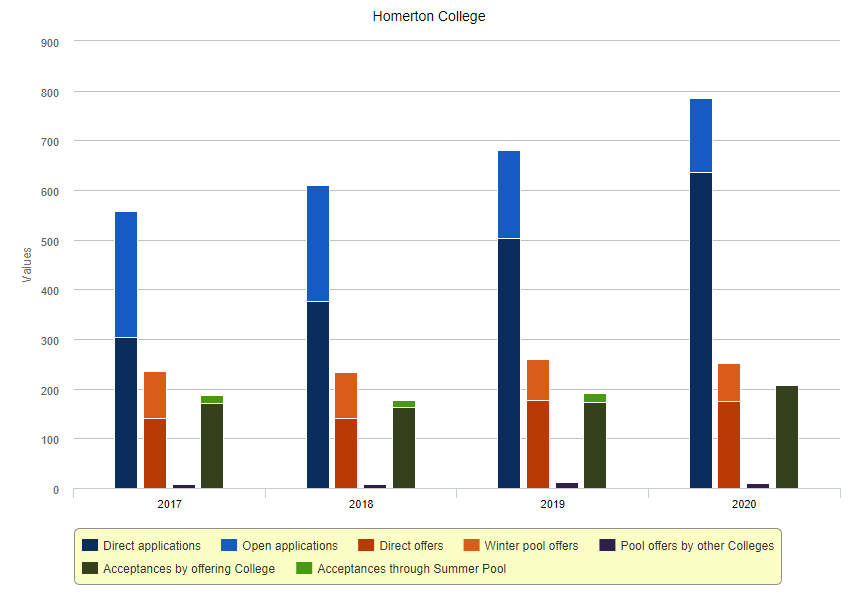 The Four Big Factors
“If people knew how hard I worked to achieve my mastery, it wouldn’t seem so wonderful after all”Michelangelo
Interviews
The programme of mock interviews
Interviews
At interview, the strongest applicants ... showed that they could organise their thinking well, arguing logically, responding positively to challenge, and were able to rethink or refine their initial thoughts on a question when presented with new information, or a different way of approaching it. They were also able to back up their responses with appropriate evidence, drawn from academic sources as well as personal experience... Most importantly, they didn’t give up when presented with something not immediately familiar, but persevered, using their existing knowledge and understanding, to approach an answer.
      
Dr Sam Lucy, Director of Admissions for the Cambridge Colleges
Tutors are looking for the best-qualified candidates; people whom they will enjoy teaching and who will make a contribution to their academic department. It’s worth reminding yourself what qualities they are looking for in a student.
 
Dr Sean Buckley, Oxford graduate and author of Getting Into Oxford and Cambridge (2017 Entry)
Interview Question Examples
Does a girl scout have a political agenda? (Law, Oxford)

Are there too many people in the world? Human Sciences at Oxford

I am an oil baron in the desert and I need to deliver oil to four different towns which happen to lie on a straight line. In order to deliver the correct amounts to each town, I must visit each town in turn, returning to my warehouse in between each visit. Where should I position my warehouse in order to drive the shortest distance possible? Roads are no problem since I have a friend who is a sheikh and will build me as many roads as I like for free. Mathematics at Oxford

What was the most beautiful proof in A-Level Mathematics? Mathematics at Oxford

Are humans still evolving? Biological Sciences at Oxford

Make Poverty History is a commendable thought; is it a practical one? Land Economy at Cambridge

What is the difference between buying and selling of slaves and the buying and selling of sports stars? Economics and Management at Oxford